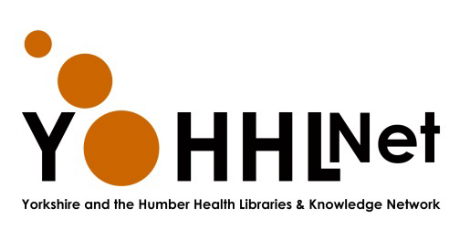 Virtual Christmas Study Morning 2020
#YOHHLNet
Adjusting to new ways of working (and new colleagues) for LKS staff from Leeds Community Health Library (LCH)
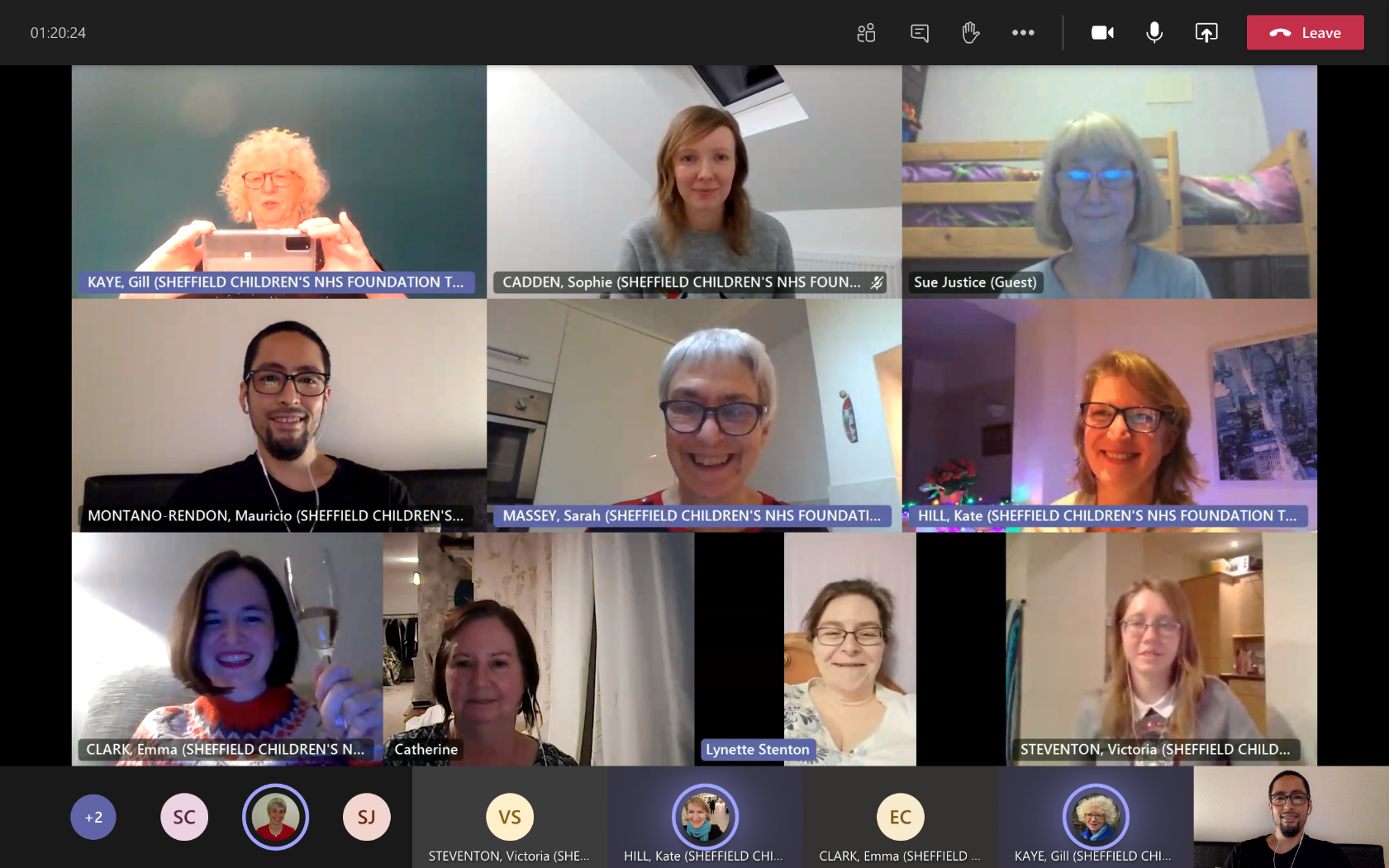 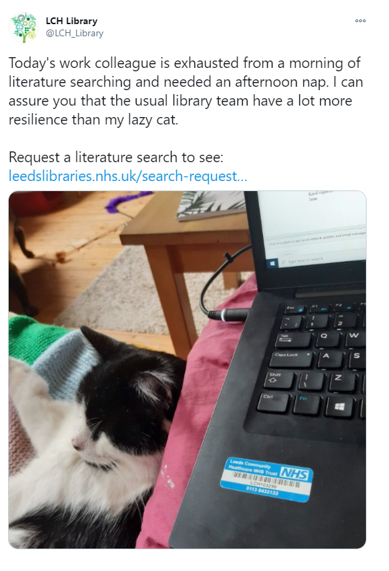 Delivering services virtually, such as Shefield Children’s Hospital Illingworth Library’s Reading Group. SCH staff, Uni staff and former SCH staff have met virtually every month since March,  they have described the virtual group as being a  ‘lifeline’ and  ‘a spark of joy’.
Maria from LCH speaking at the Library Assistants Study Day, via Webex, about the special edition of  their book club dedicated to Why I’m No Longer Talking to White People About Race.
 Staff organised this following their trust’s call for initiatives in response to the disproportionate impact of COVID-19 on BAME communities, and the resurgence of the Black Lives Matter movement.
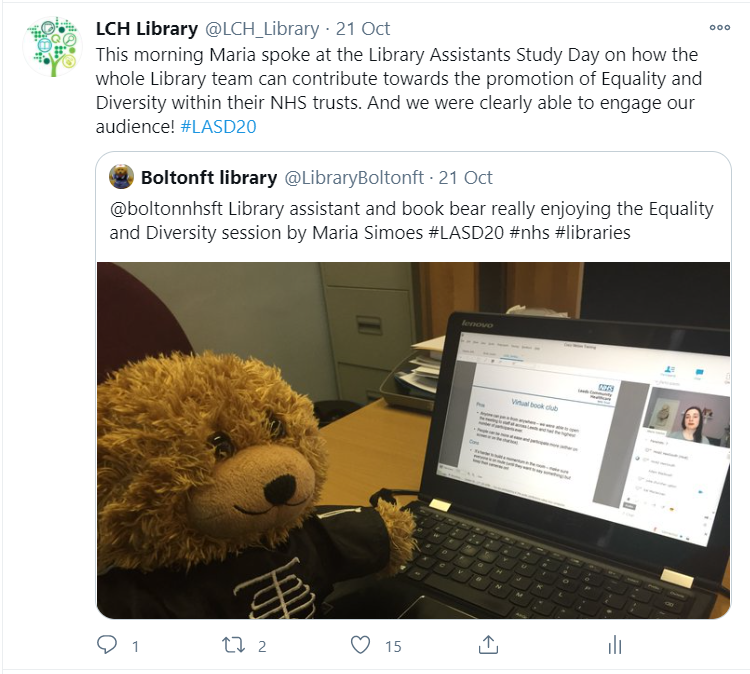 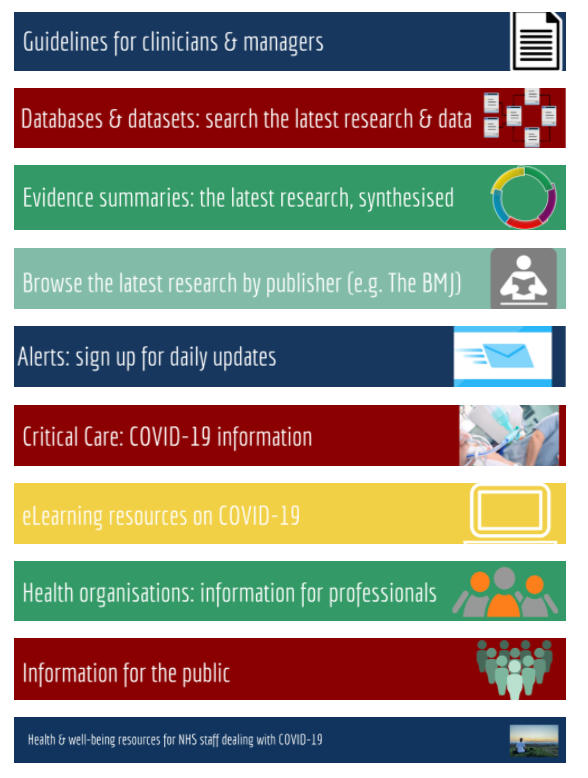 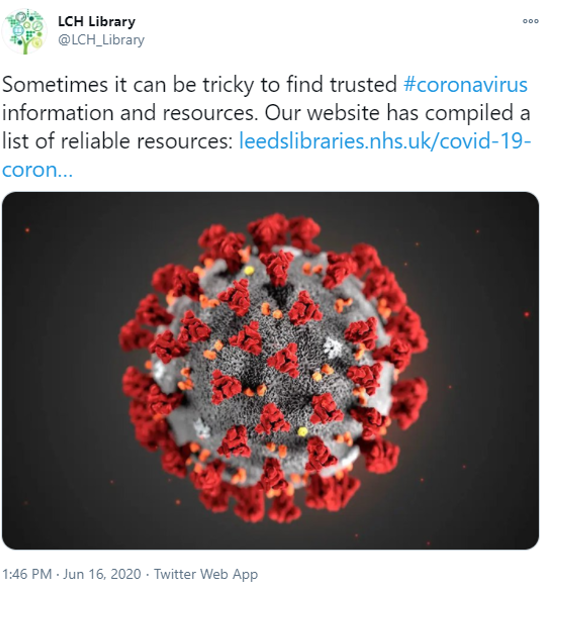 Signposting resources and a purpose-built portal at Rotherham Hospital’s Library & Knowledge Service
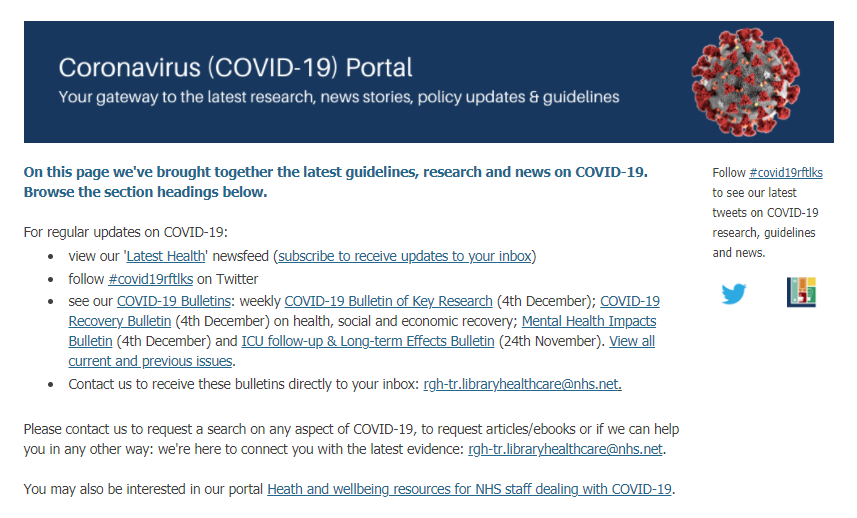 Directing users to evidence-based 
information at LCH
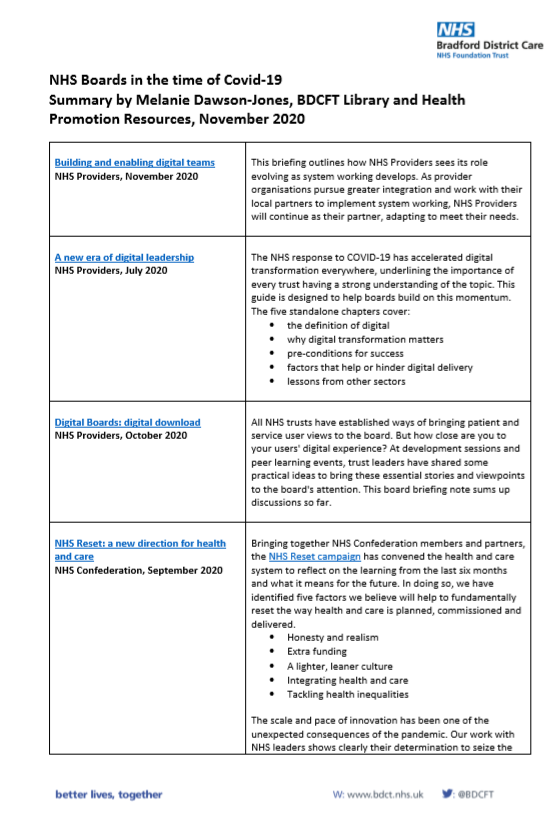 Evidence summaries as requested by the Board at Bradford District Care. 
The summary explores system working and partnerships – potential future NHS policy; culture on leadership; delivering the best high quality safe care; delivering the best high quality safe care in response to the pandemic.
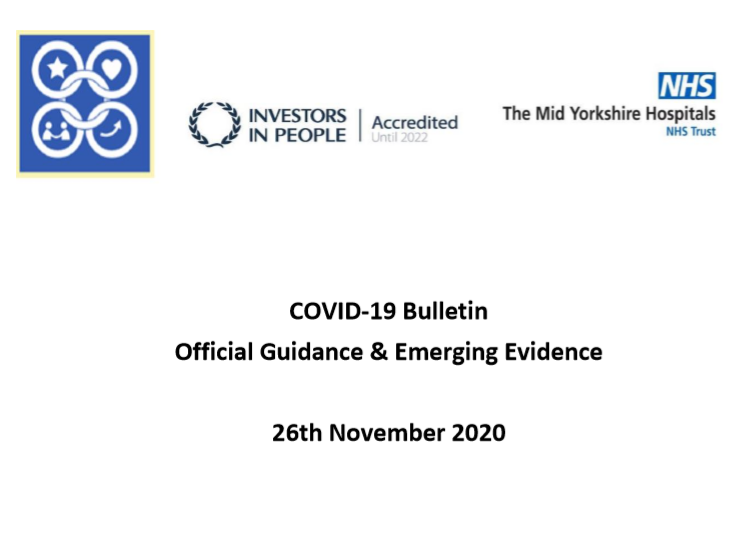 LKS staff at the NHS Staff Library and Information Service at Mid Yorkshire Hospitals are producing weekly evidence bulletins originally requested by the Trust’s Head of Medical Education to be sent to medical directors. The library team has also widened the brief to include nursing and AHP staff.
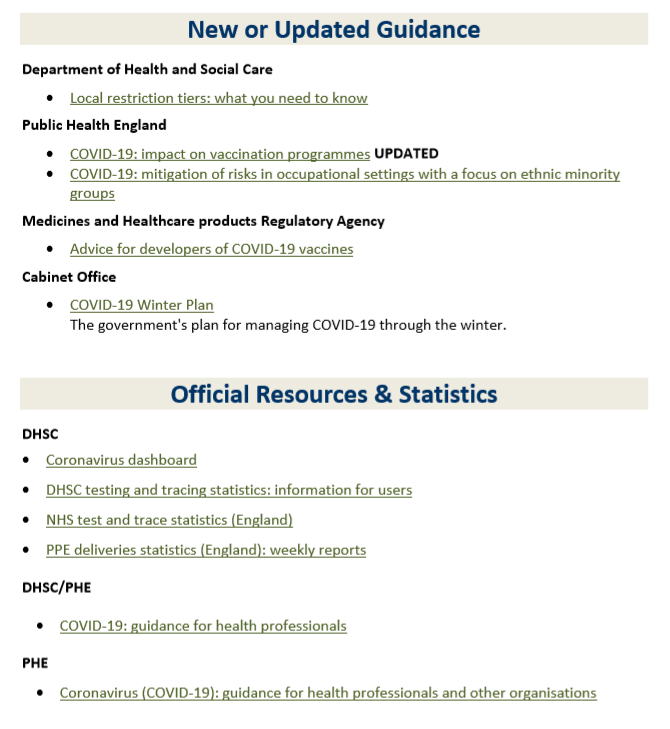 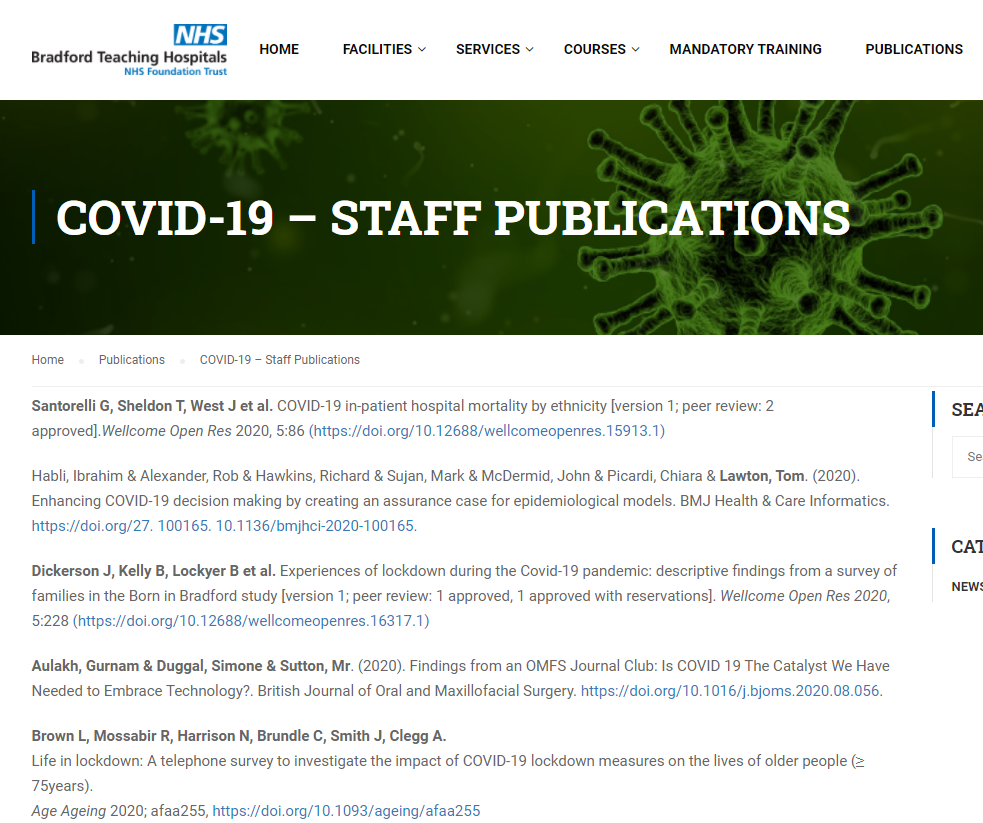 Library staff at Bradford Teaching Hospitals have developed a repository of their staff’s publications around Covid-19. 

This involved contacting  researchers, collating all the papers; and even doing some programming to create this dedicated collection.
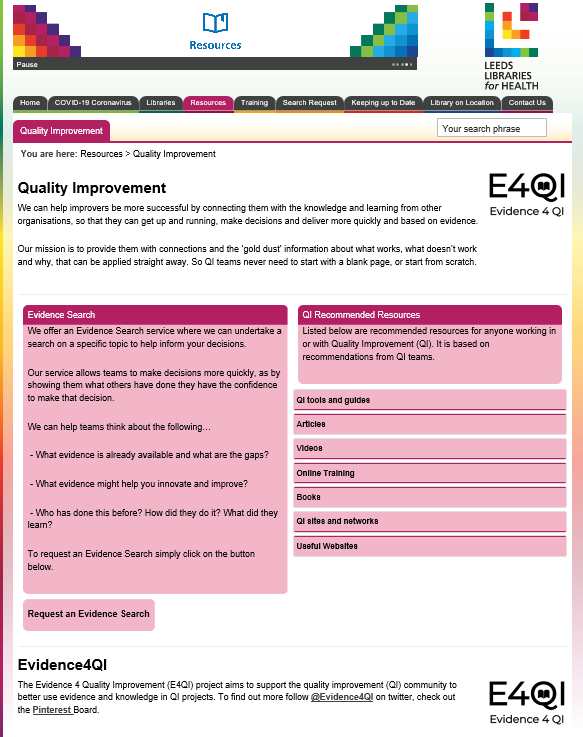 Staff in the Library and Research Centre at Leeds Teaching Hospitals have been working with their Quality Improvement teams as part of the Evidence 4 QI (E4QI) project. This has been a real highlight for staff this year, and as well as developing their relationships with QI professionals, they have also produced a webpage explaining how they can support QI projects. This has been promoted through their QI networks; and support from the library service is now also highlighted in QI training. 

Further information is available on their website:
https://www.leedslibraries.nhs.uk/resources/quality-improvement/
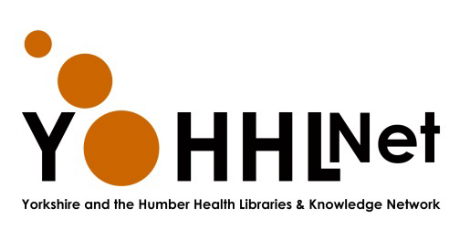 Welcome & Introduction
- David Stewart
#YOHHLNet
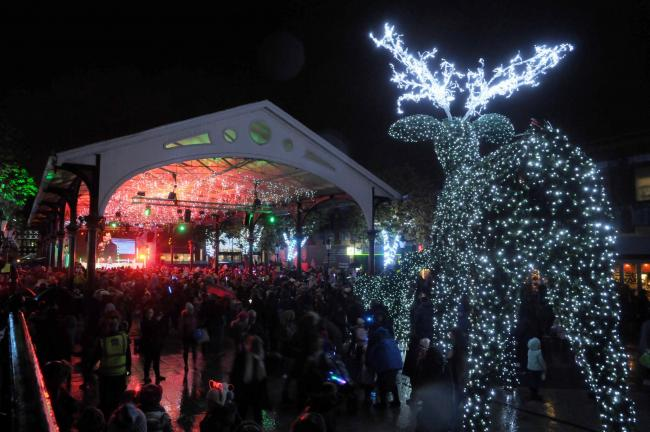 Seasonal Reflections
David Stewart
Head of NHS Library and Knowledge Services North
[Speaker Notes: Christmas in Warrington]
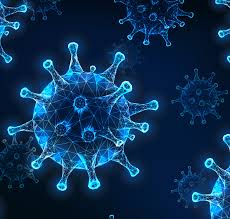 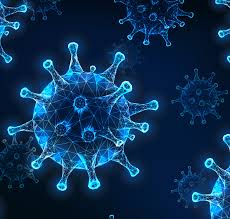 [Speaker Notes: Nightingales
Alerts
Web pages
Redeployments
Amazing flexibility of all staff in very challenging times]
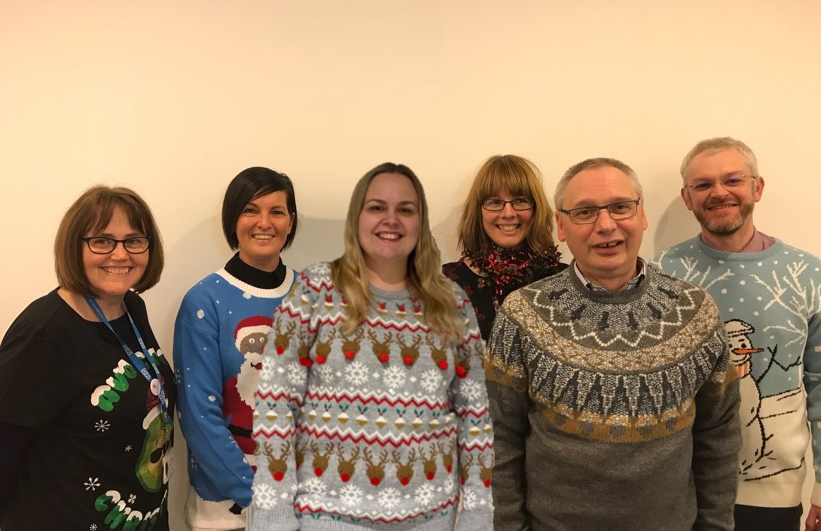 The Team
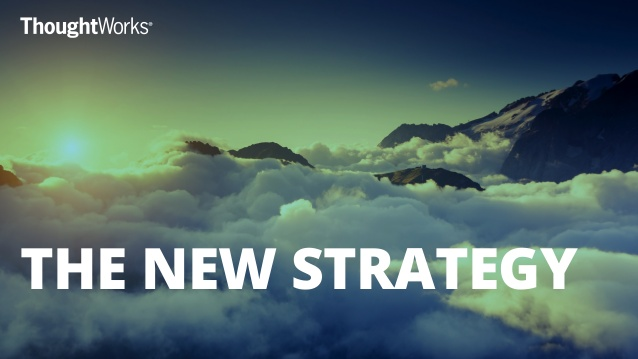 Knowledge for Healthcare 
2021 - 2026
[Speaker Notes: Due for publication 2nd or 3rd week of January 2021]
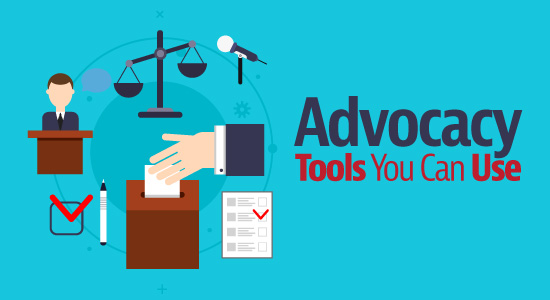 [Speaker Notes: Value proposition
Space
Psychological support for embedded librarians
Thinking about your quality and improvement outcomes framework (new dates announced?)]
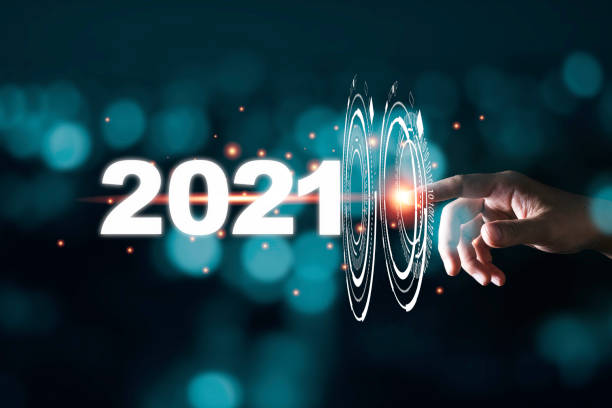 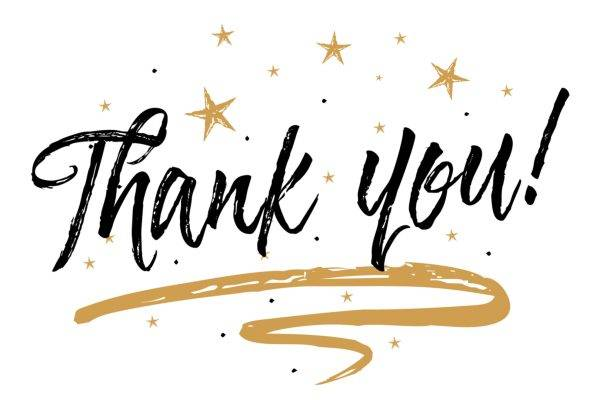 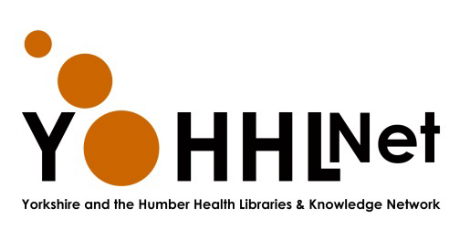 What have we learned?
- Claire Bradshaw
#YOHHLNet
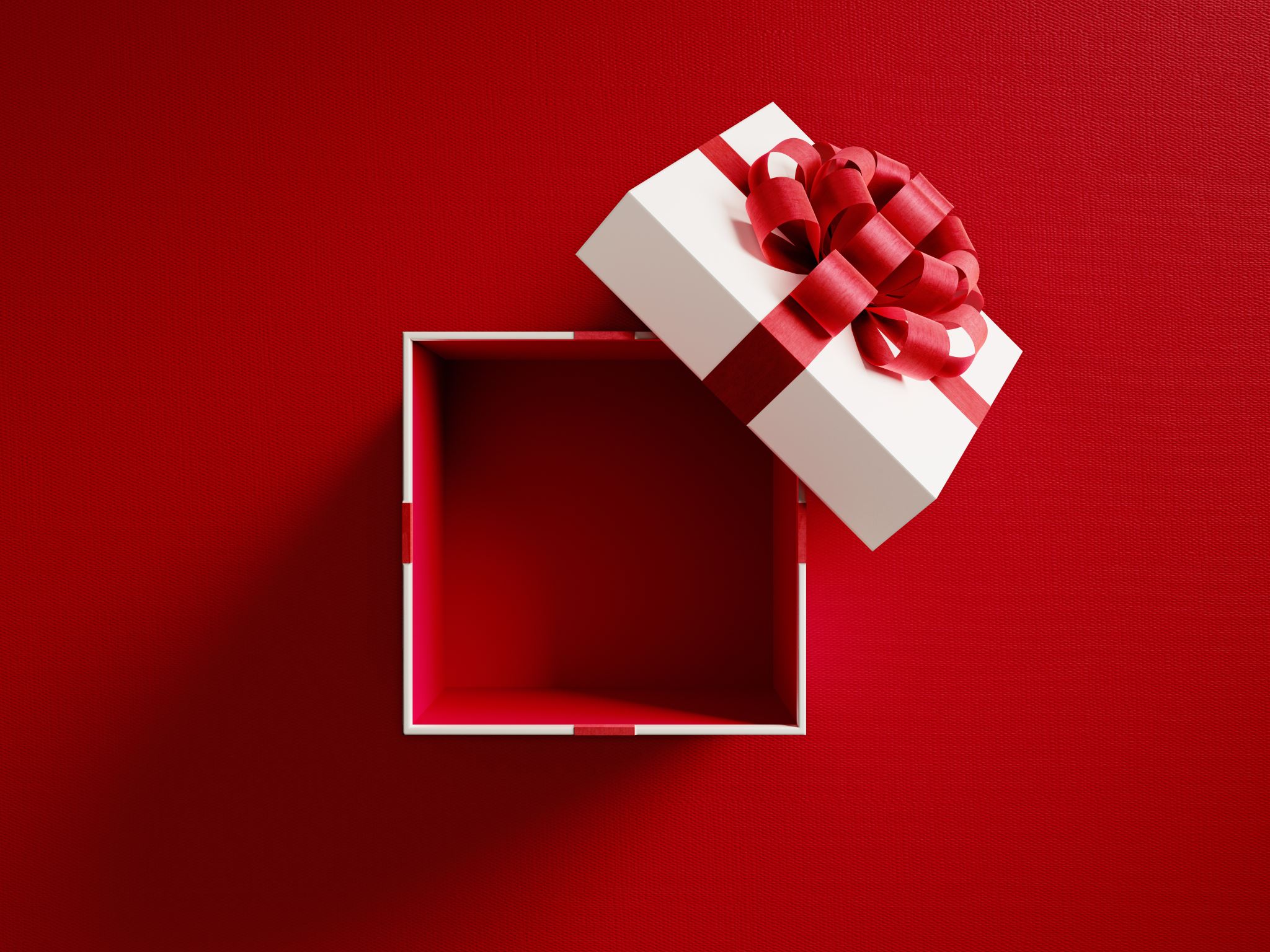 YOHHLNet
Christmas Study Day
Claire Bradshaw
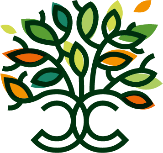 [Speaker Notes: Short mindfulness activity to settle in
Context – a tough year! Capture learning in a fun way!
You’ll all have brought with you an object….
Talk about difference between rumination and reflection]
Rumination
Reflection
VERSUS
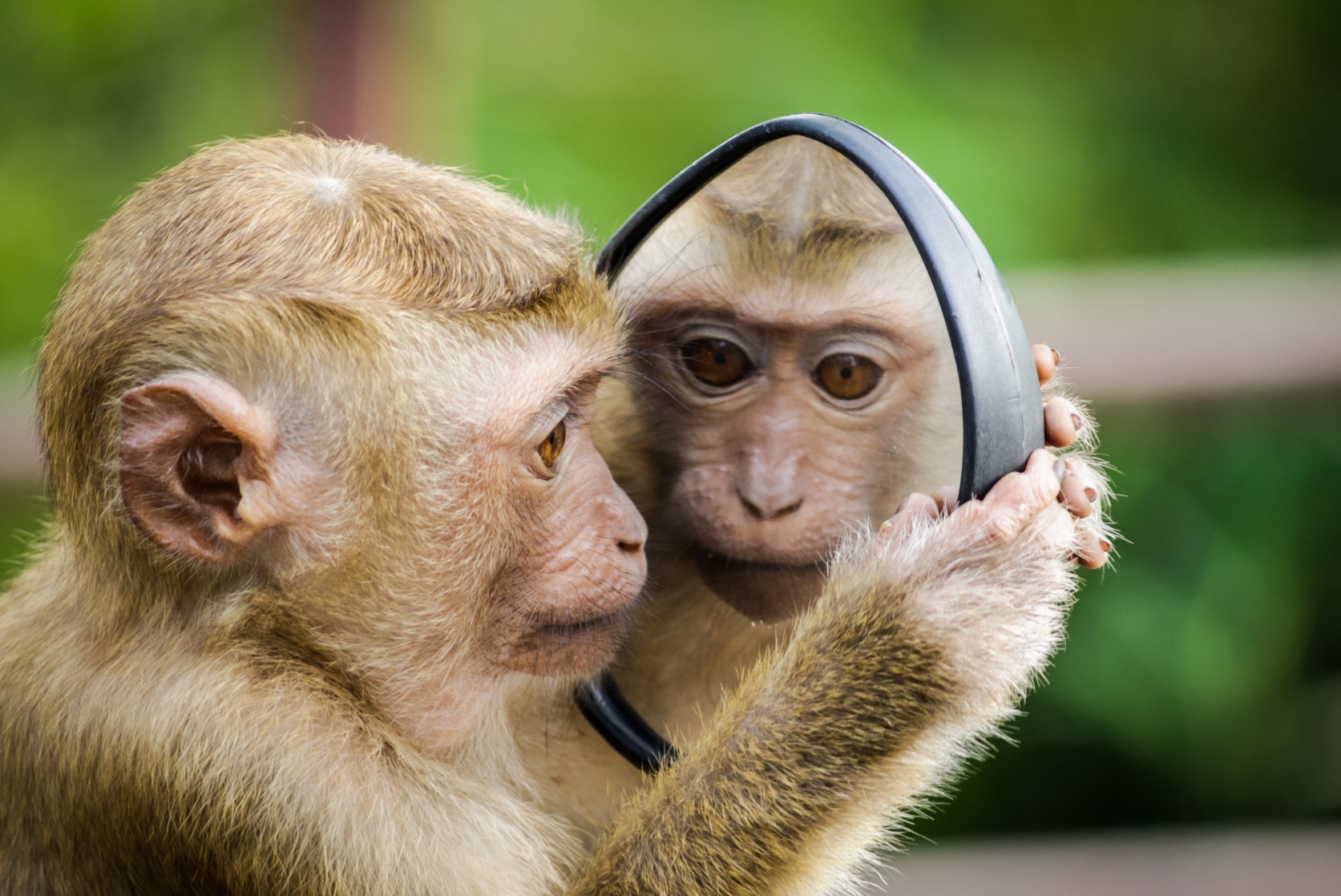 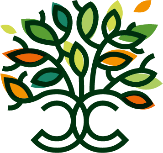 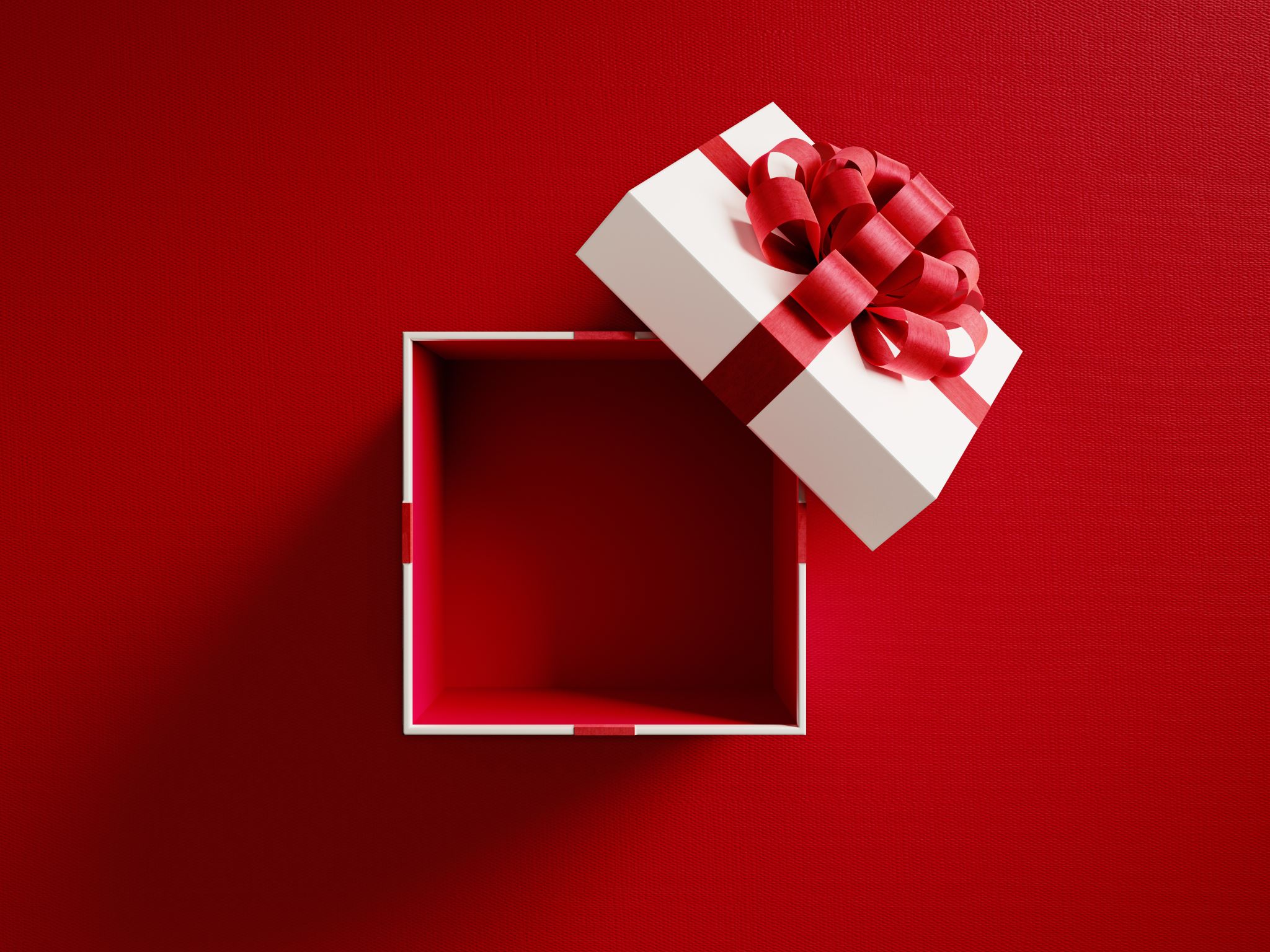 A reflective model
Description and self-awareness
What happened? What did I do? What did the other person do? What was I trying to achieve? What was good or bad about the experience?
Analysis and evaluation
What is the importance of this? What more do I need to know about this? What have I learned about this?
Consider actions, options and next steps
What could I do differently? What do I need to do? What might be the consequences of this?
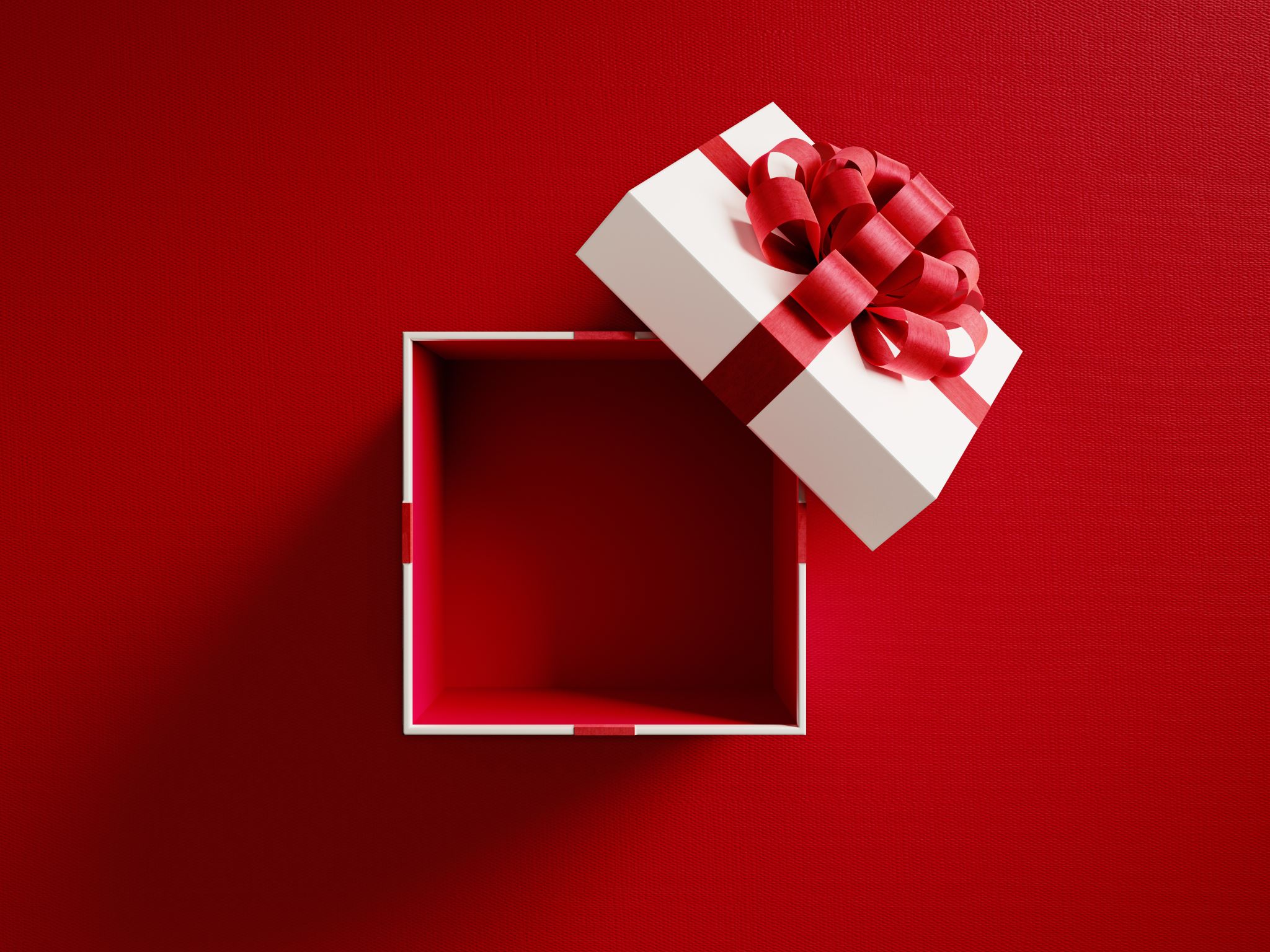 Activity
Identify a timekeeper
Identify a ‘scribe’
Each person to share how your object encapsulates your learning from 2020 (No more than 2 minutes each!)
Work together to create:

A carol
A poem
A story
A Christmas card

(11 minutes) – be prepared to share!
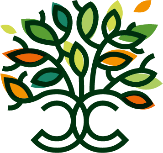 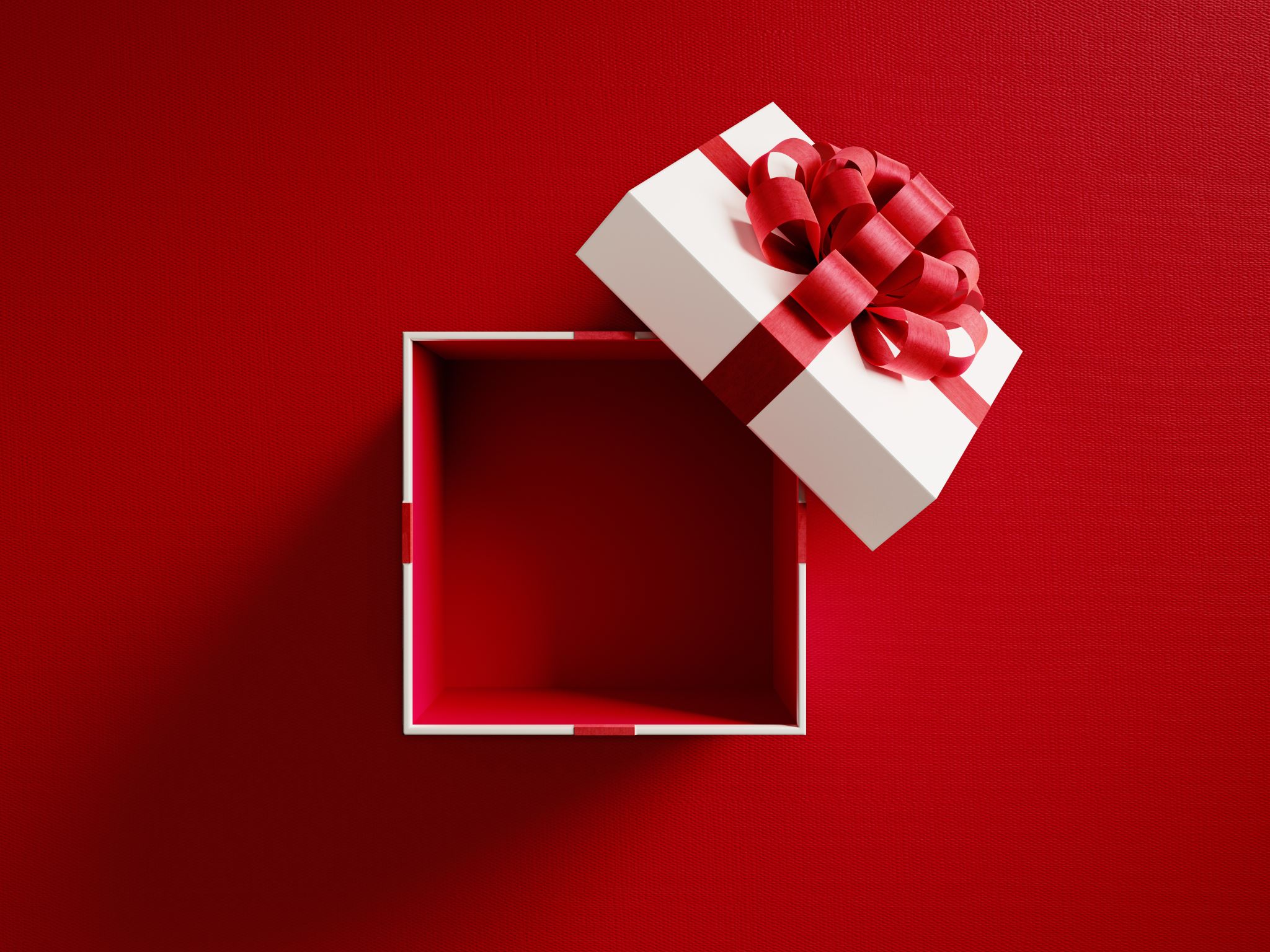 Thank you!
Get in touch:
www.clairembradshaw.co.uk
claire@clairembradshaw.co.uk
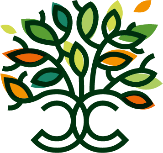 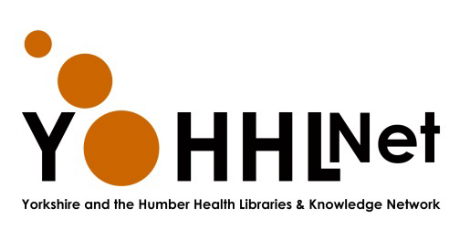 BREAK
Please return by 11:15
#YOHHLNet
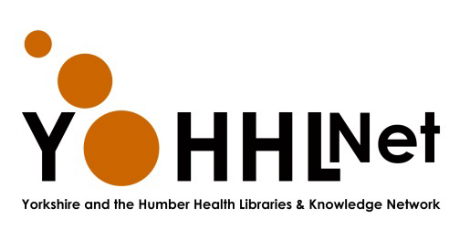 Escape Room:
Beat the Hacker
#YOHHLNet
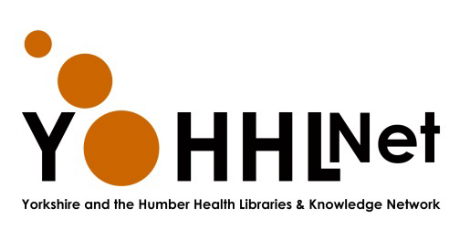 BREAK
Please return by 12:30
#YOHHLNet
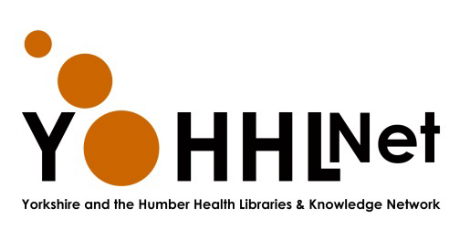 YOHHLNet Awards
Library Superstar 2020 Awards
Head of Library & Knowledge Services North Award
#YOHHLNet
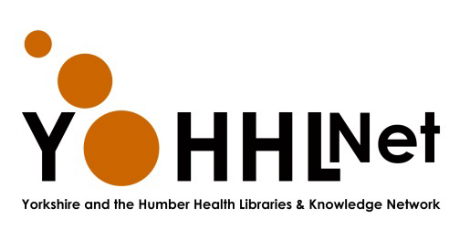 Closing Remarks
- Heather Steele
#YOHHLNet
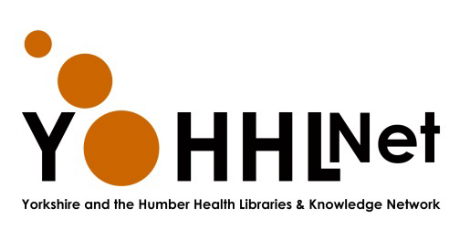 Thank you for attending our Virtual Study Morning
#YOHHLNet